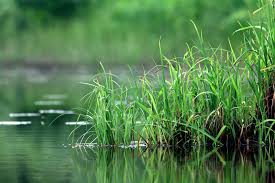 MOKŘADY
Martina Matochová
Eliška Uhlířová
ROSTLINY V MOKŘADECH
Mokřady v sobě ukrývají mnoho krás.
Jedna z krás jsou rozmanité druhy rostlin.
Rostliny  okysličují, ukrývají  vodu a jsou krmením pro řadu živočichů.
Můžeme zde najít přesličky,rákosí,třtiny,ostřice a mnoho dalších
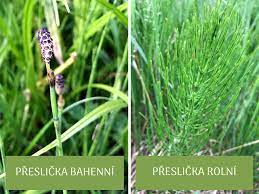 ŽIVOČICHOVÉ V MOKŘADECH-BEZOBRATLÍ
Další z krás mokřadů jsou bezobratlí živočichové.
Ti konzumují rostliny a menší živočichy než jsou oni.
Zástupci: hnědásek rozrazilový,potápník vroubený a šídélko malé
ŽIVOČICHOVÉ V MOKŘADECH-OBRATLOVCI
Zástupci: PTÁCI-ledňáček říční,rákosníček obecný,čáp 	                     černý,kormorán velký
OBOJŽIVELNÍCI-čolek obecný,mlok skvrnitý
PLAZI-slepýš křehký,ještěrka živorodá,užovka obojková